Родительское собрание«Итоги учебного года»
Воспитатель: Меньшенина О.Н.
Список данной группы 16 детей. 9 девочек и 7 мальчиков.
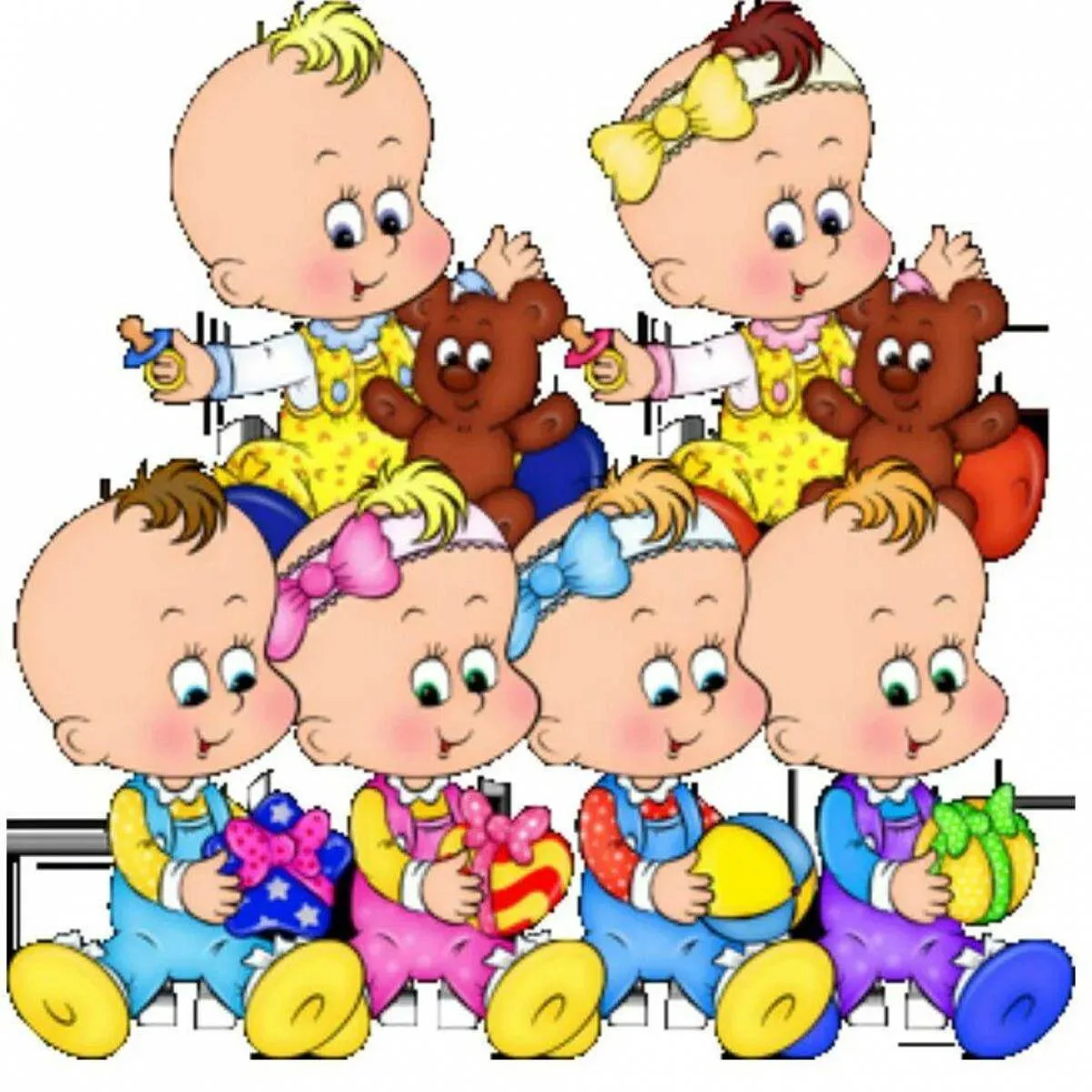 Направления
Социально-коммуникативное развитие
Познавательное развитие
Речевое развитие
Художественно-эстетическое развитие
Физическое развитие
Социально-коммуникативное развитие
развита эмоциональная отзывчивость, способность откликаться на ярко выраженные эмоции сверстников и взрослых, различают и понимают отдельные эмоциональные проявления, научились правильно их называть;
• обогащено представление детей о действиях, в которых проявляются доброе отношение и забота о членах семьи, близких, окружении;
• установлены положительны контакты между детьми, основаны на общих интересах к действиям с игрушками, предметами и взаимной симпатии.
Познавательное развитие
Научились различать предметы по цвету, форме, величине, находить 1- много, большой- маленький, высокий -низкий, широкий –узкий, длинный -короткий.
Продолжаем учиться ориентироваться во времени: утро, день, вече, ночь. И что делают люди в это время суток. Вызывает затруднение.
Учим времена года и их признаки: летом тепло, зелёная трава, деревья, цветут цветы, можно купаться и т.д. Осень, зима, весна.
Узнаём и называем овощи, фрукты, где они растут.
Различают диких -домашних животных, называют их детёнышей.
 Классифицировать предметы: одежда, обувь, головные уборы, мебель, звери, рыбы, насекомые. транспорт.
Знаем геометрические фигуры КРУГ, КВАДРАТ, ТРЕУГОЛЬНИК,
На что они похожи, и чем они отличаются. Из геометрических фигур выкладываем картинку по образцу.
Речевое развитие
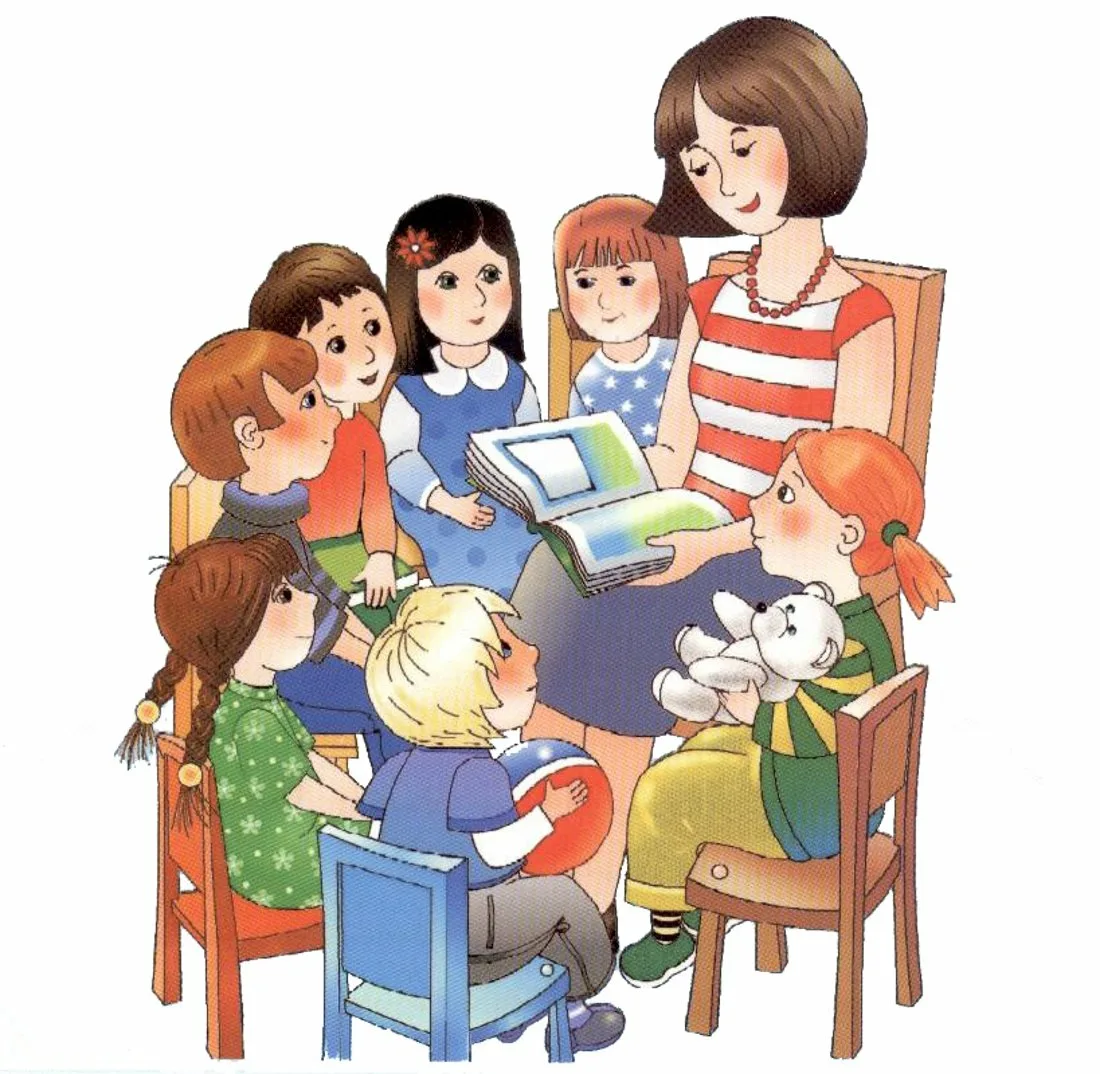 1.Формирование словаря.
2.Звуковая культура речи.
3. Грамматический строй речи.
4. Связная речь.
5. Подготовка детей к обучению грамоте.
6.  Интерес к художественной литературе.
Художественно-эстетическое развитие
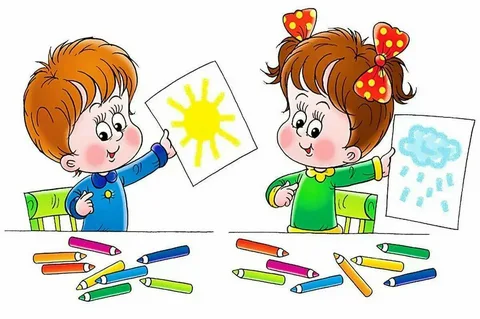 Рисование
Лепка
Аппликация
Физическое развитие
Знает  упражнения основной гимнастики (строевые упражнения, основные движения, общеразвивающие, в том числе музыкально-ритмические упражнения), спортивные упражнения, подвижные игры, помогает согласовывать свои действия с действиями других детей, соблюдает правила в игре;
Ориентируется  в пространстве, координацию, равновесие, способен быстро реагировать на сигнал;
положительное отношение к занятиям физической культурой и активному отдыху;
Сформирована правильная  осанки, усвоены правила безопасного поведения в двигательной деятельности;
Сформированы культурно-гигиенические навыки и навыки самообслуживания, формируя полезные привычки, приобщая к здоровому образу жизни
Мониторинг
Правила пожарной безопасностиПравила  дорожной безопасностиПравила на водоемах
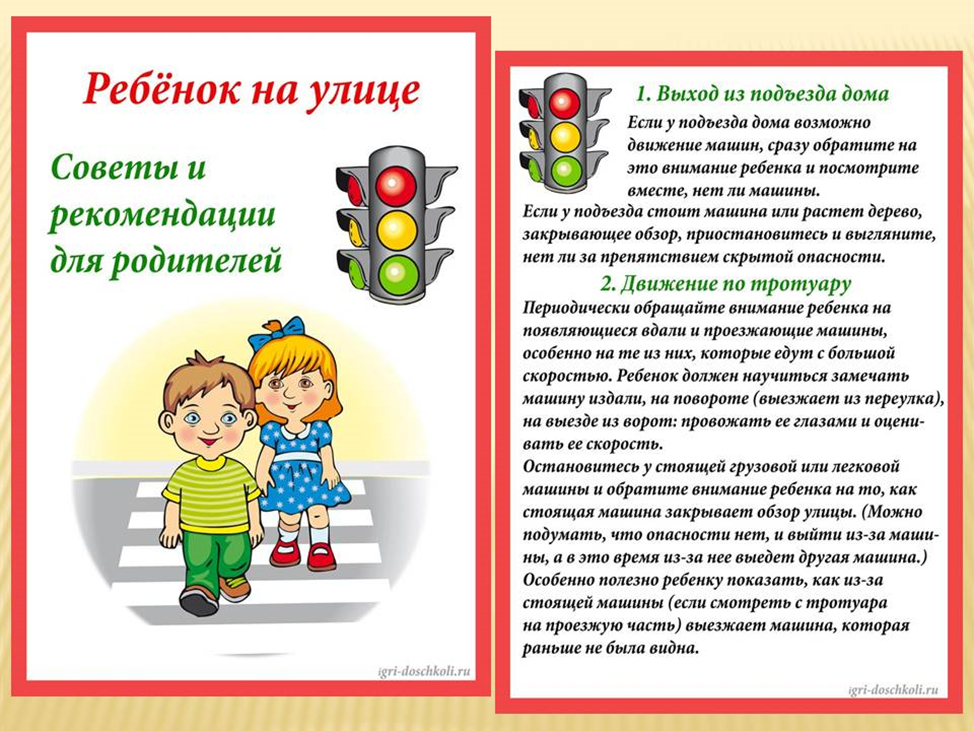 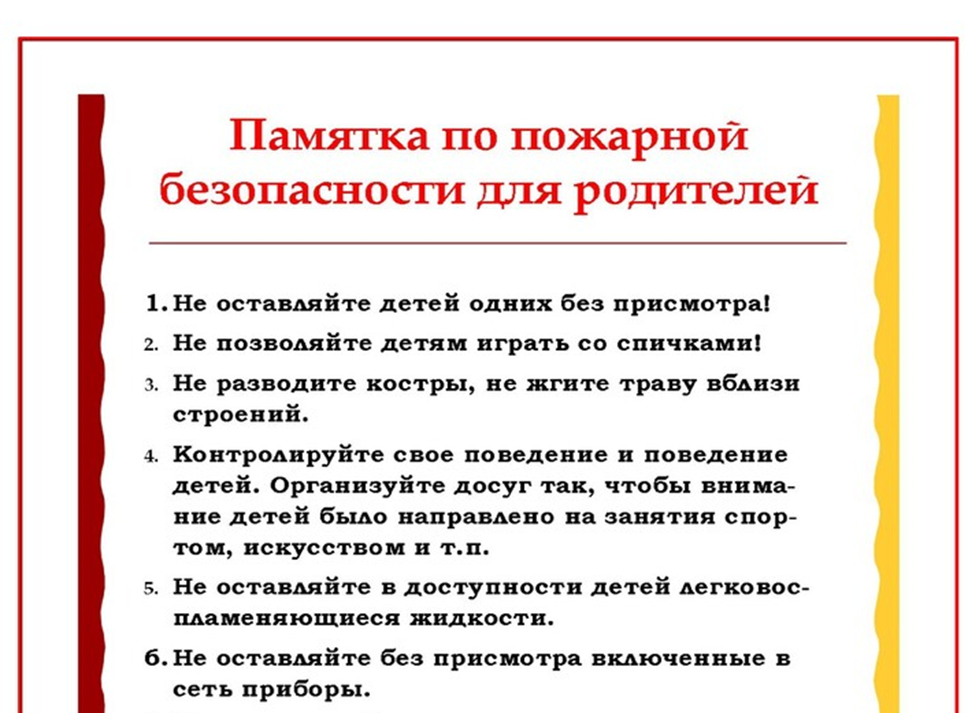 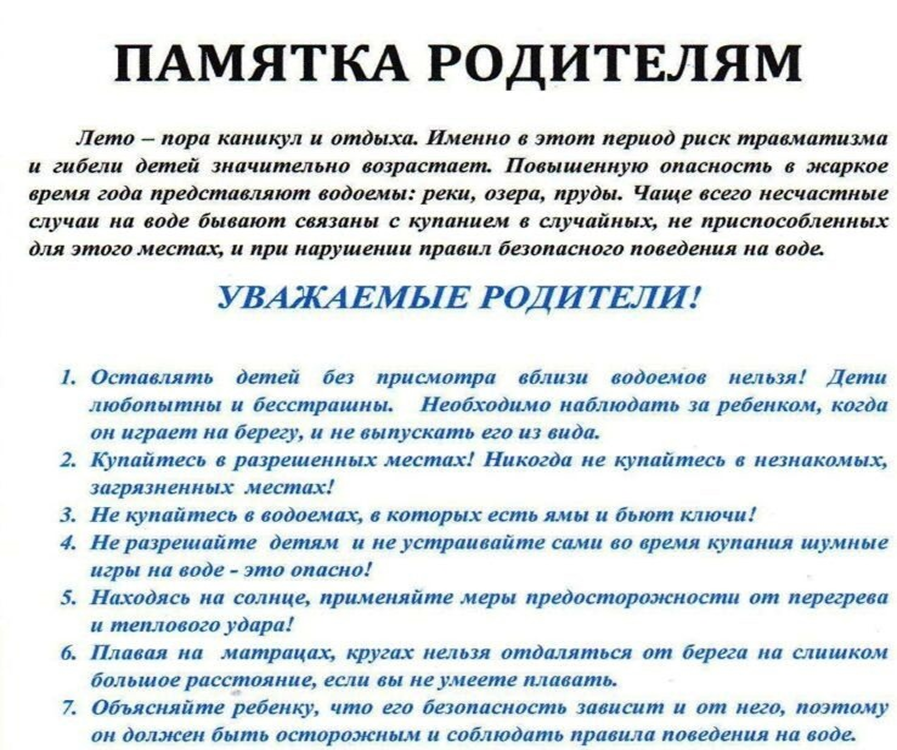 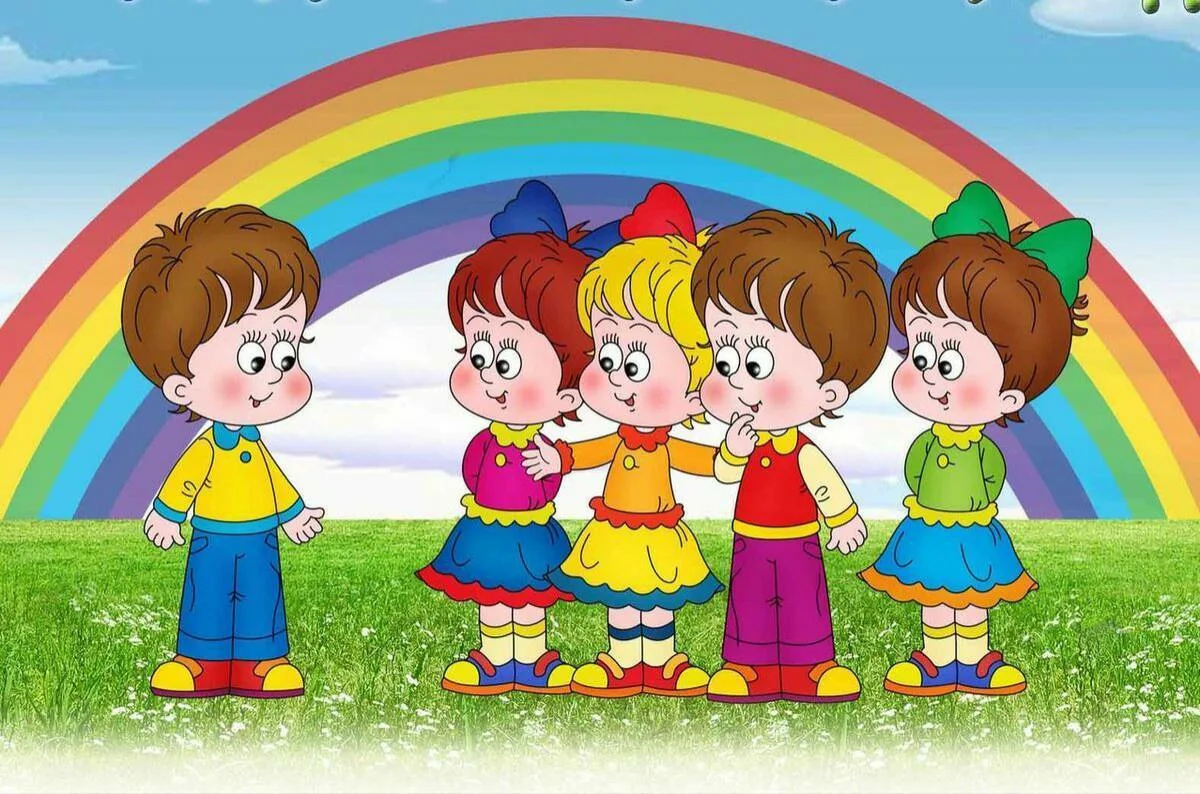 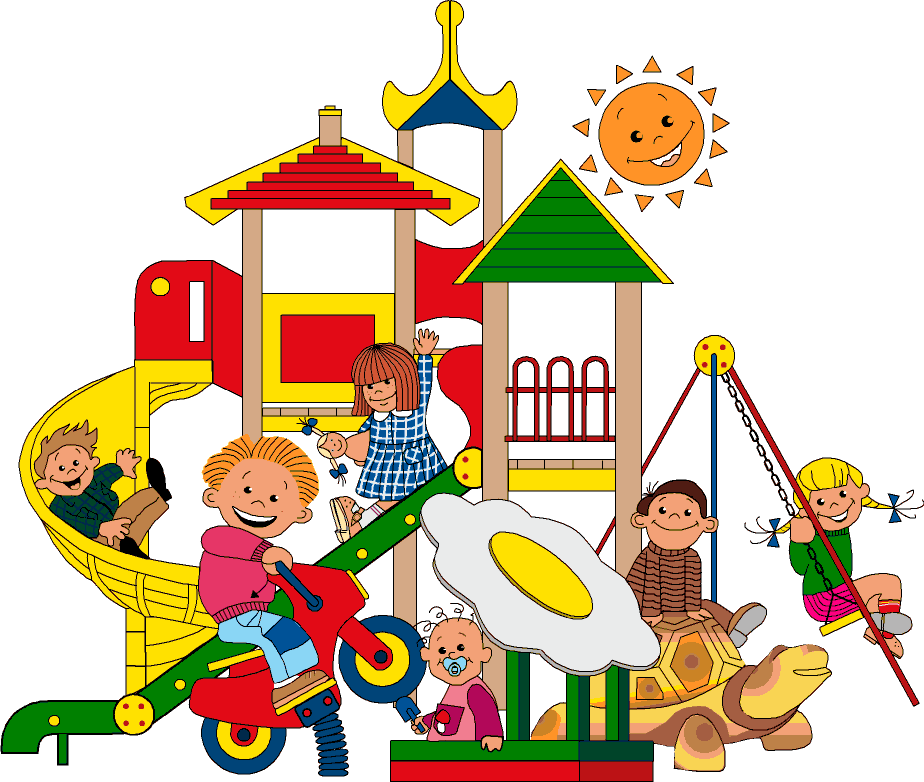